Александр Александрович Блок
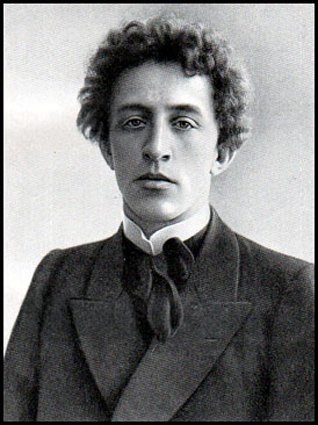 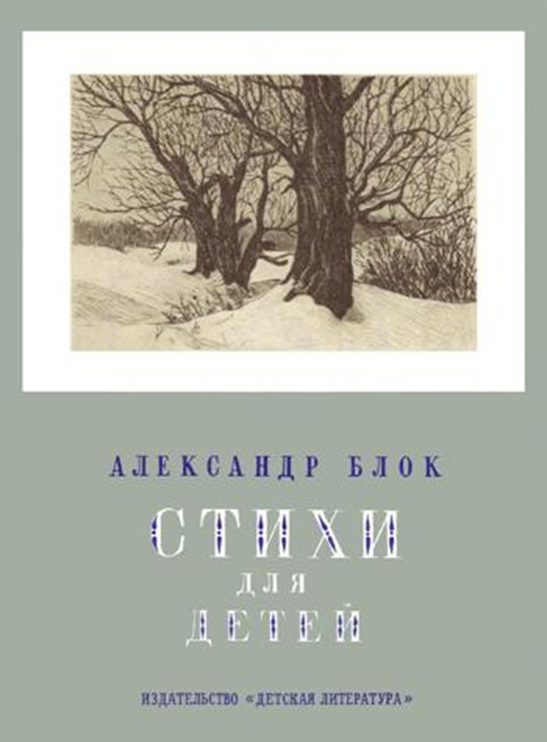 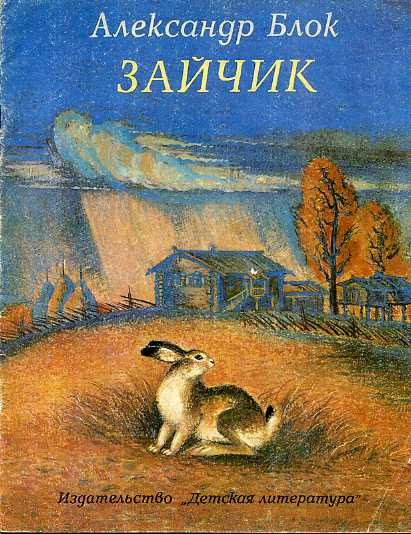 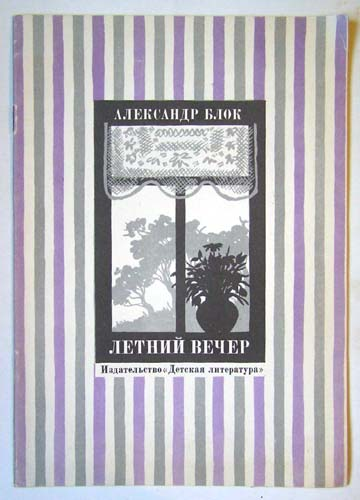 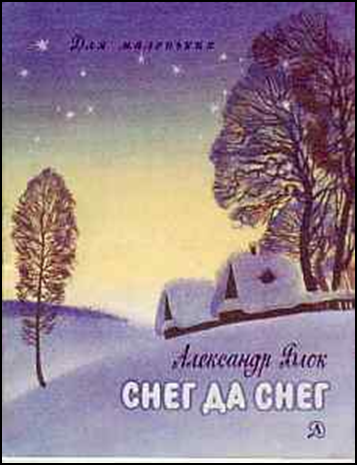 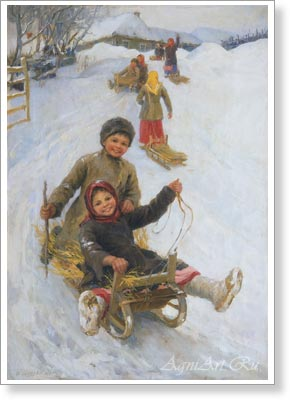 Художник    Ф. Сычков
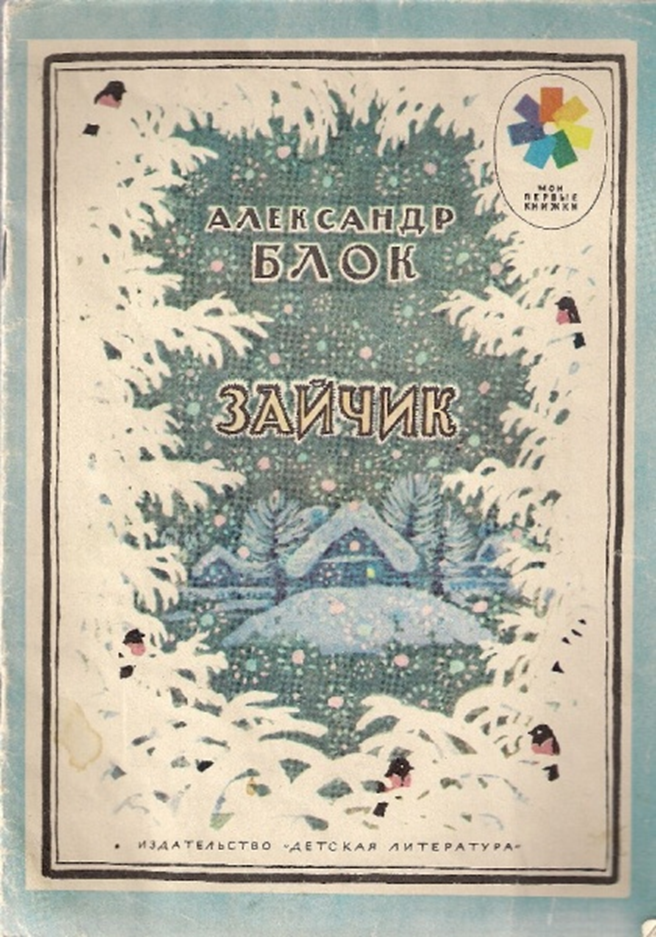 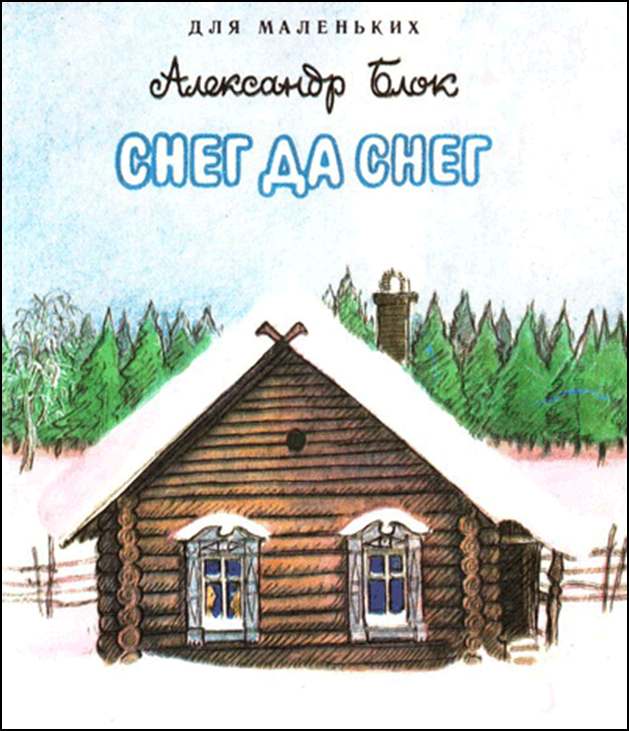 А. Блок

                       ***
Снег да снег. Всю избу занесло,
Снег белеет кругом по колено.
Так морозно светло и бело!
Только чёрные, чёрные стены...


И дыханье выходит из губ
Застывающим в воздухе паром.
Вон дымок выползает из труб:
Вон в окошке сидят с самоваром;


Старый дедушка сел у стола,
Наклонился и дует на блюдце;
Вон и бабушка с печки сползла,
И кругом ребятишки смеются.


Притаились ребята, глядят,
Как играет с котятами кошка...
Вдруг ребята пискливых котят
Побросали обратно в лукошко...
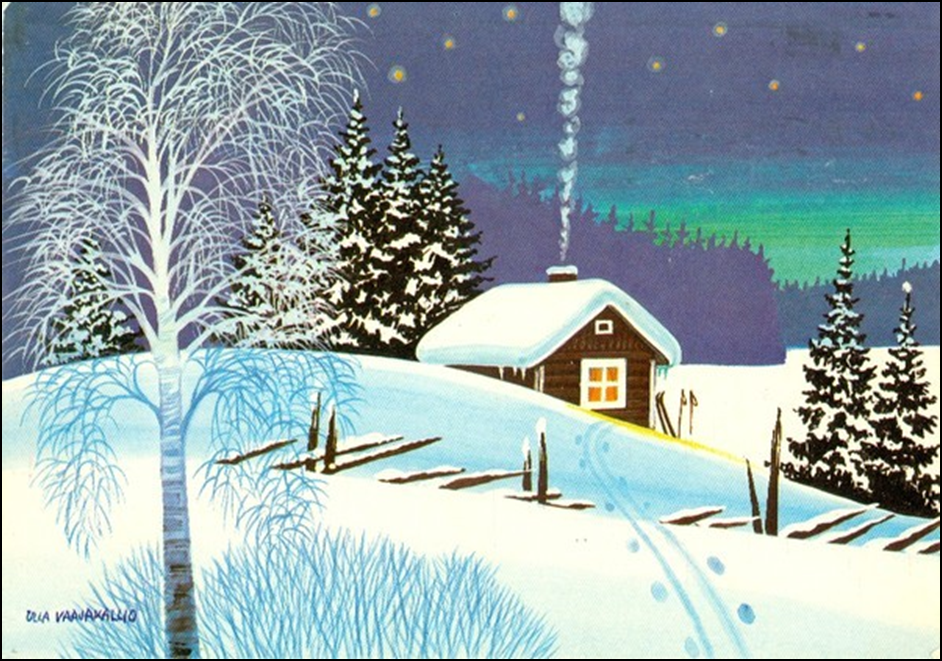 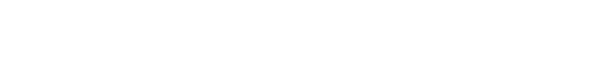 Прочь от дома на снежный простор
На салазках они покатили.
Оглашается криками двор -
Великана из снега слепили!


Палку в нос, провертели глаза
И надели лохматую шапку.
И стоит он, ребячья гроза,
Вот возьмёт, вот ухватит в охапку!


И хохочут ребята, кричат,
Великан у них вышел на славу!
А старуха глядит на внучат,
не перечит ребячьему нраву.
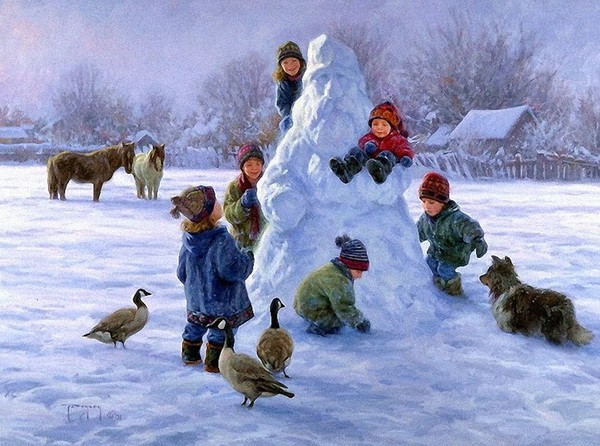